Figure 1. The northern England and southern Scotland region showing the available long period (750 s) ‘Iapetus’ ...
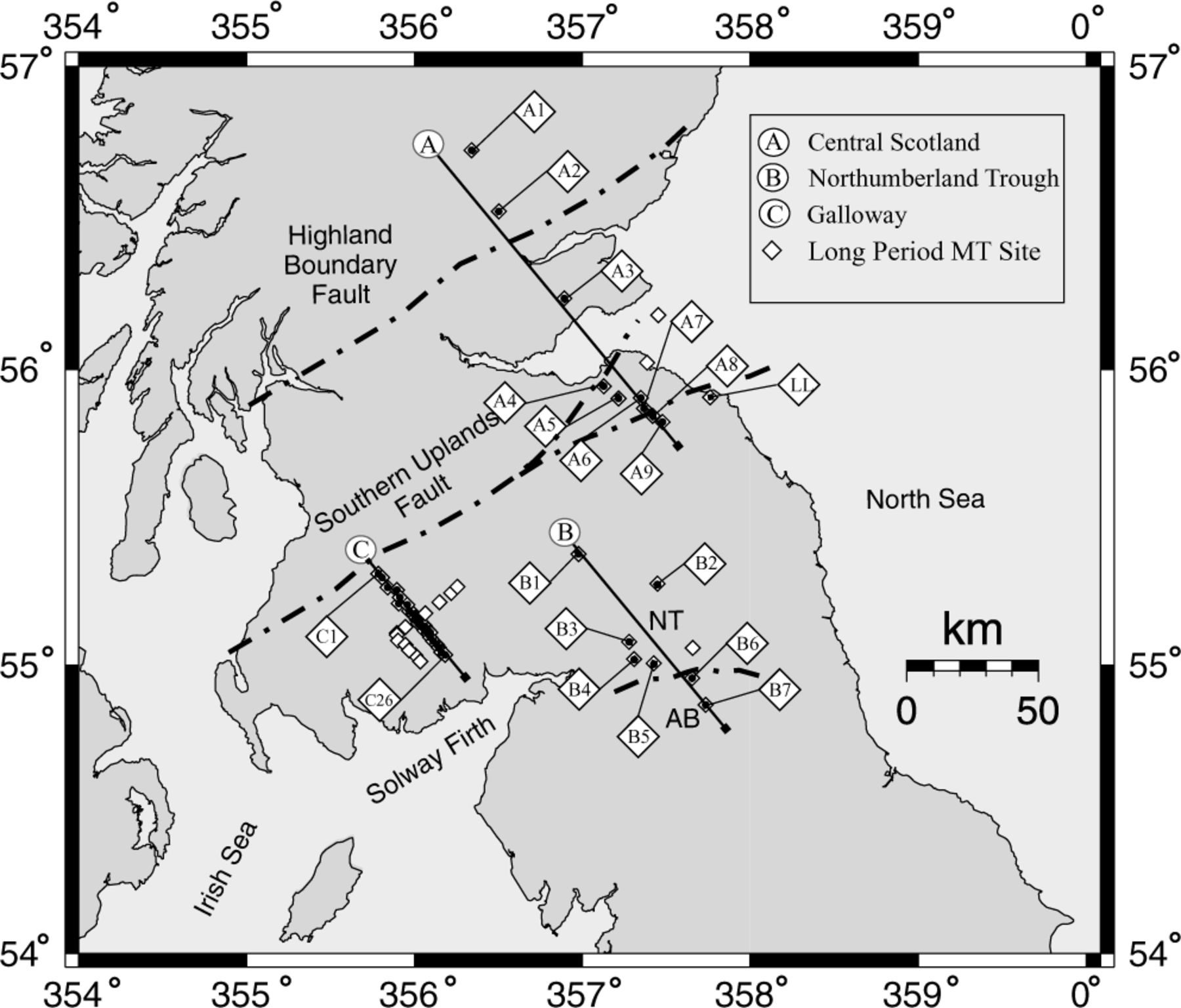 Geophys J Int, Volume 167, Issue 2, November 2006, Pages 613–625, https://doi.org/10.1111/j.1365-246X.2006.03128.x
The content of this slide may be subject to copyright: please see the slide notes for details.
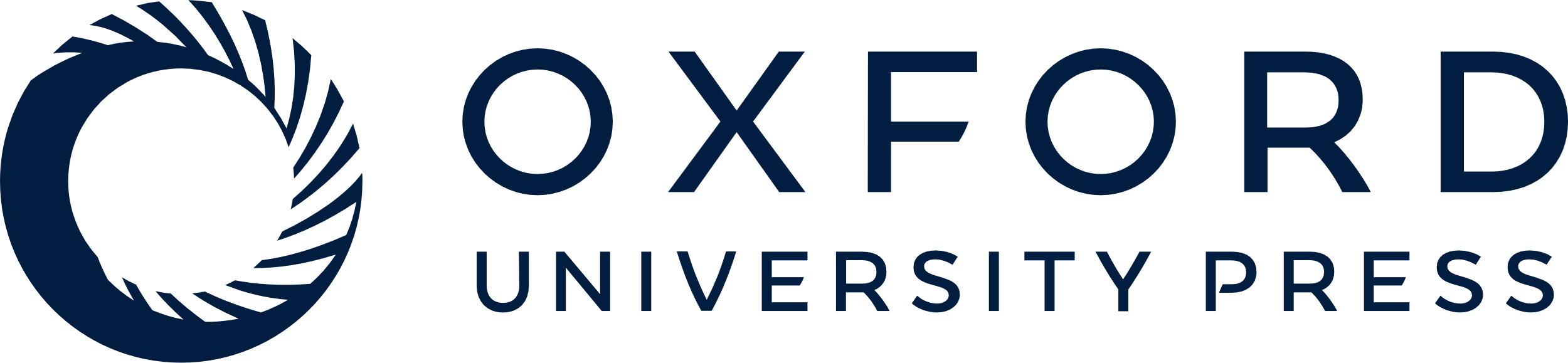 [Speaker Notes: Figure 1. The northern England and southern Scotland region showing the available long period (750 s) ‘Iapetus’ Magnetotelluric data set. Also shown are three profiles A—Central Scotland; B—Northumberland Trough (NT) and C—Galloway. AB is the Alston block; bold dot and dash lines indicate major faults.


Unless provided in the caption above, the following copyright applies to the content of this slide: © 2006 The Authors Journal compilation © 2006 RAS]
Figure 2. Location of MT sites along profile C of Fig. 2 in relation to the geology of Galloway. Black dashed lines, ...
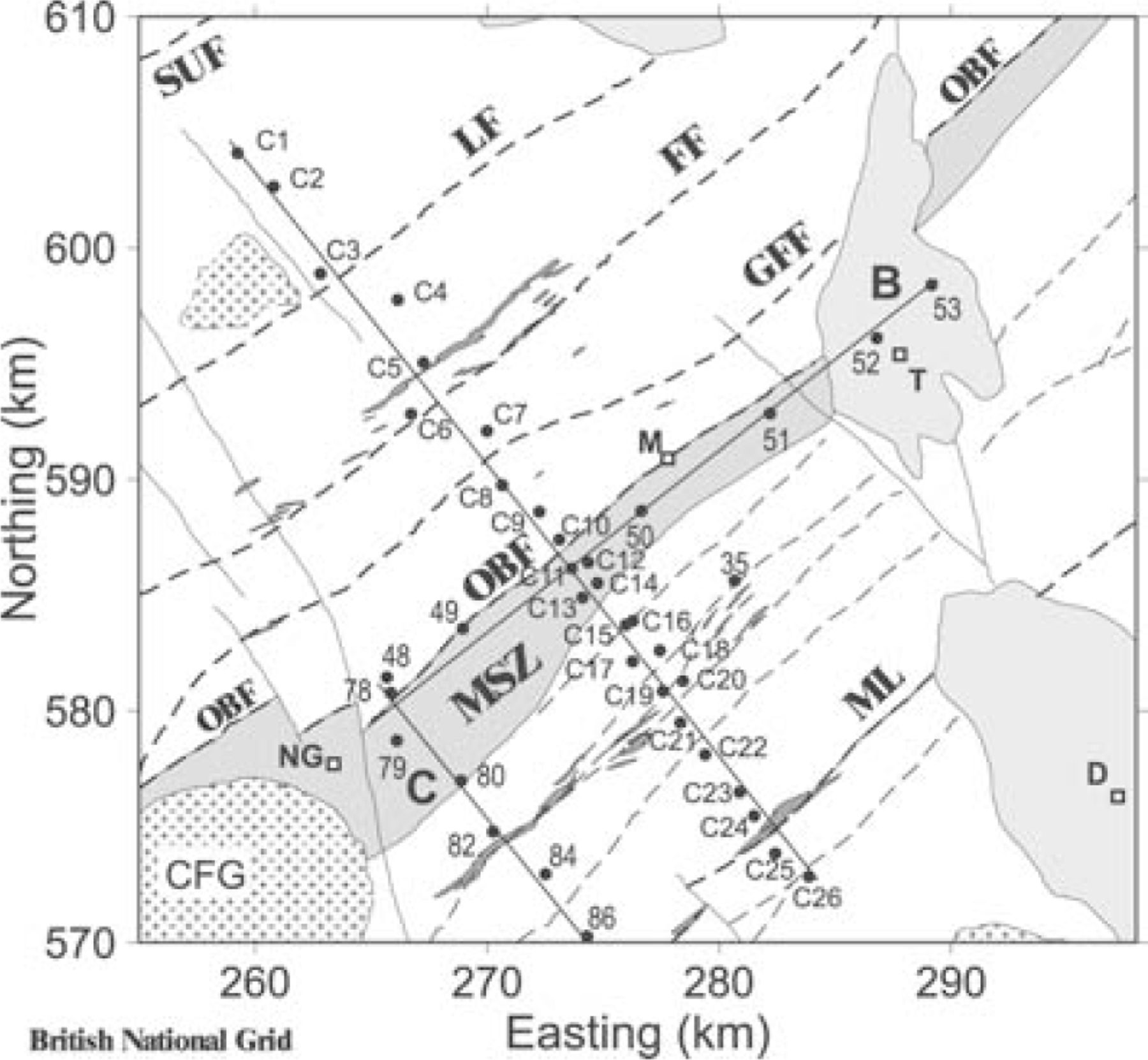 Geophys J Int, Volume 167, Issue 2, November 2006, Pages 613–625, https://doi.org/10.1111/j.1365-246X.2006.03128.x
The content of this slide may be subject to copyright: please see the slide notes for details.
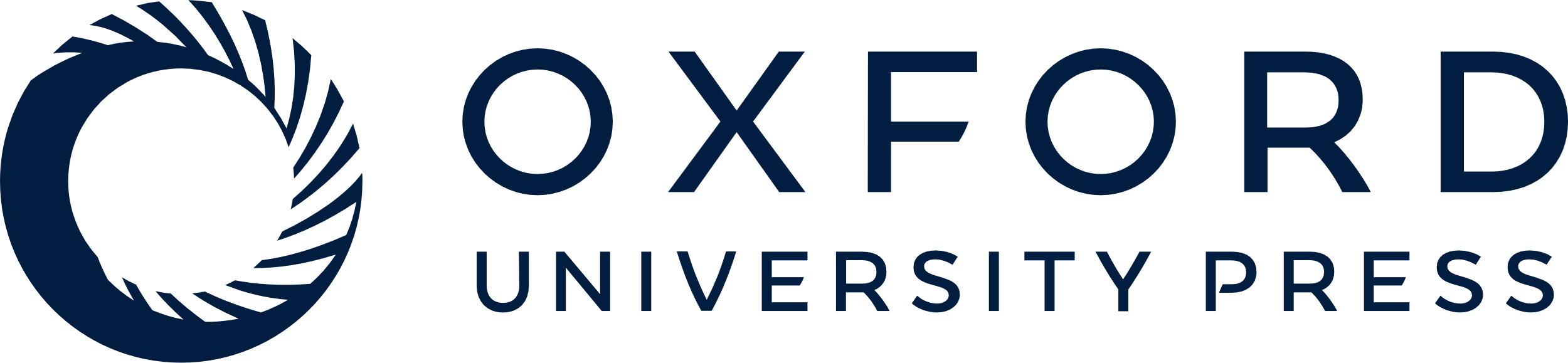 [Speaker Notes: Figure 2. Location of MT sites along profile C of Fig. 2 in relation to the geology of Galloway. Black dashed lines, NE–SW tract bounding faults (Caledonian); continuous lines, NW–SE normal faults (Carboniferous); unshaded areas, Ordovician and Silurian greywackes; light-shaded areas, Carboniferous/Permo–Triassic sediments; thin dark streaks, carbonaceous shales; broad dark zone, Moniaive Shear Zone (MSZ); + +, granite batholiths (CFG; Cairnsmore of Fleet). SUF; Southern Uplands Fault; LF, Leadhills Fault; FF, Fardingmullach Fault; GFF, Glen Foumart Fault; OBF, Orlock Bridge Fault; ML, Moffat Line. D, Dumfries; T, Thornhill; M, Moniaive and NG, New Galloway. After Tauber et al. (2003).


Unless provided in the caption above, the following copyright applies to the content of this slide: © 2006 The Authors Journal compilation © 2006 RAS]
Figure 3. Hypothetical event map showing the magnetic variation anomalies (contours and shading) and telluric vectors ...
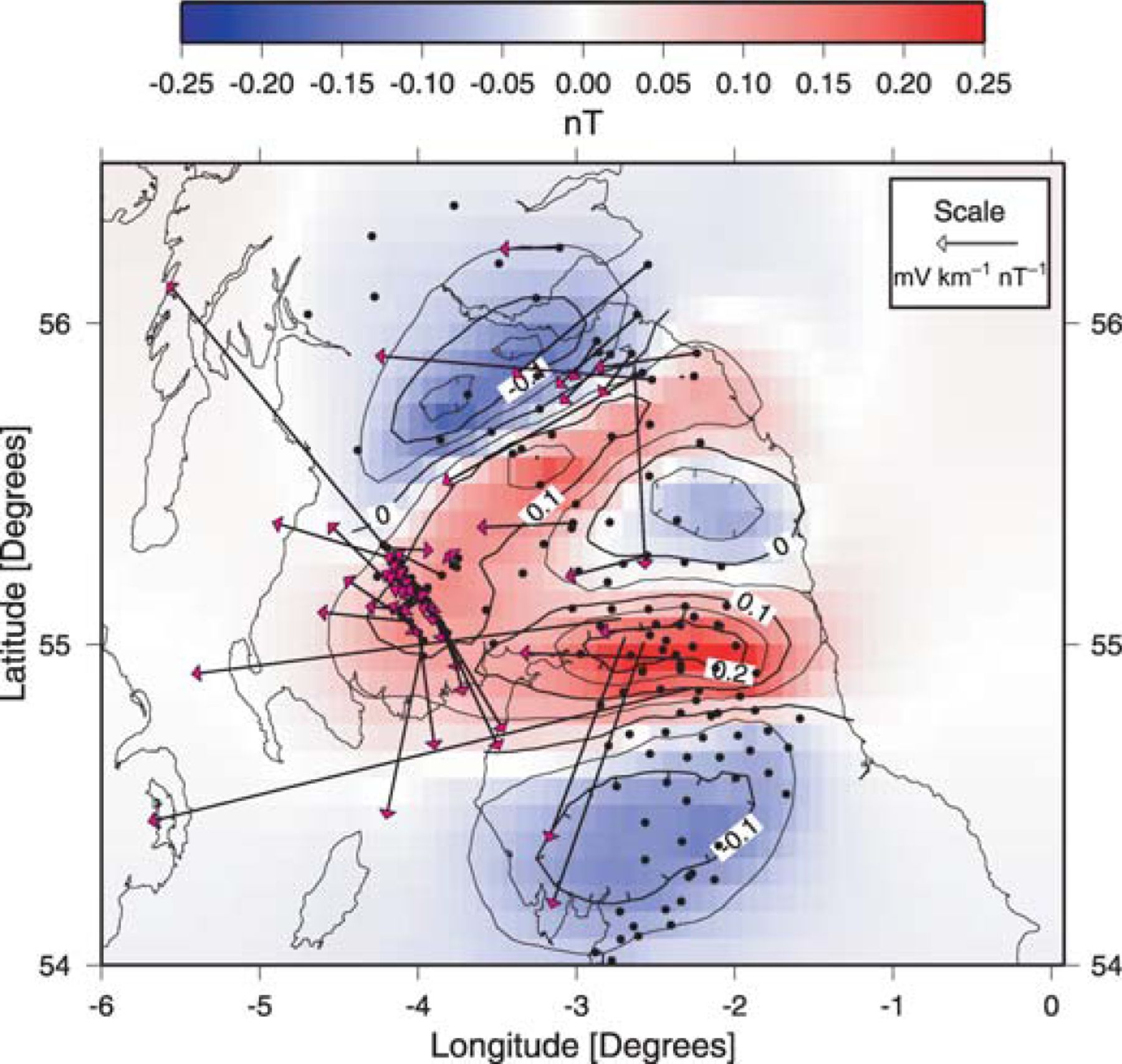 Geophys J Int, Volume 167, Issue 2, November 2006, Pages 613–625, https://doi.org/10.1111/j.1365-246X.2006.03128.x
The content of this slide may be subject to copyright: please see the slide notes for details.
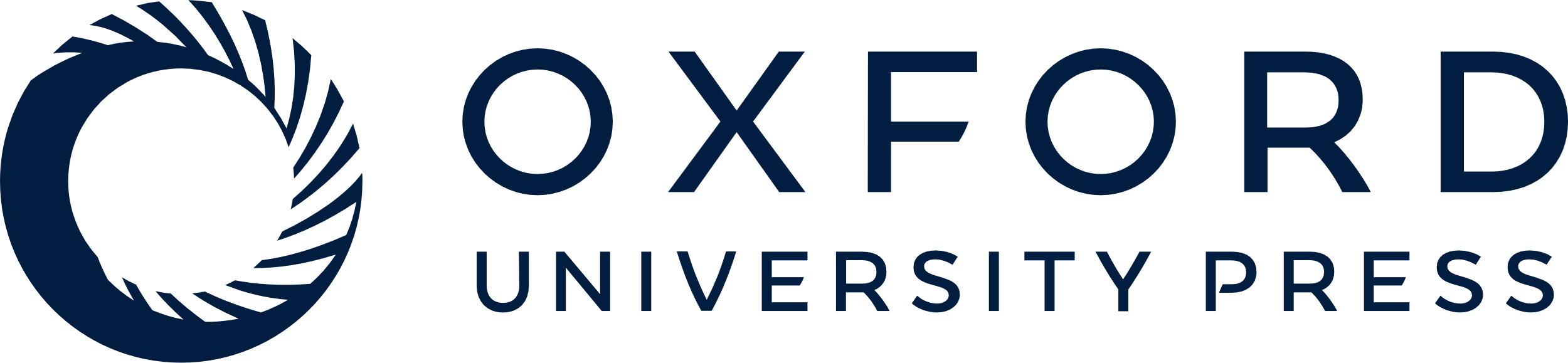 [Speaker Notes: Figure 3. Hypothetical event map showing the magnetic variation anomalies (contours and shading) and telluric vectors (arrows) at selected sites in the NESS region. The black dots indicate Geomagnetic Deep Sounding sites.


Unless provided in the caption above, the following copyright applies to the content of this slide: © 2006 The Authors Journal compilation © 2006 RAS]
Figure 4. Dimensionality of the MT sites using the WAL (top) and Bahr (bottom) criteria. Diamonds—3-D structure; ...
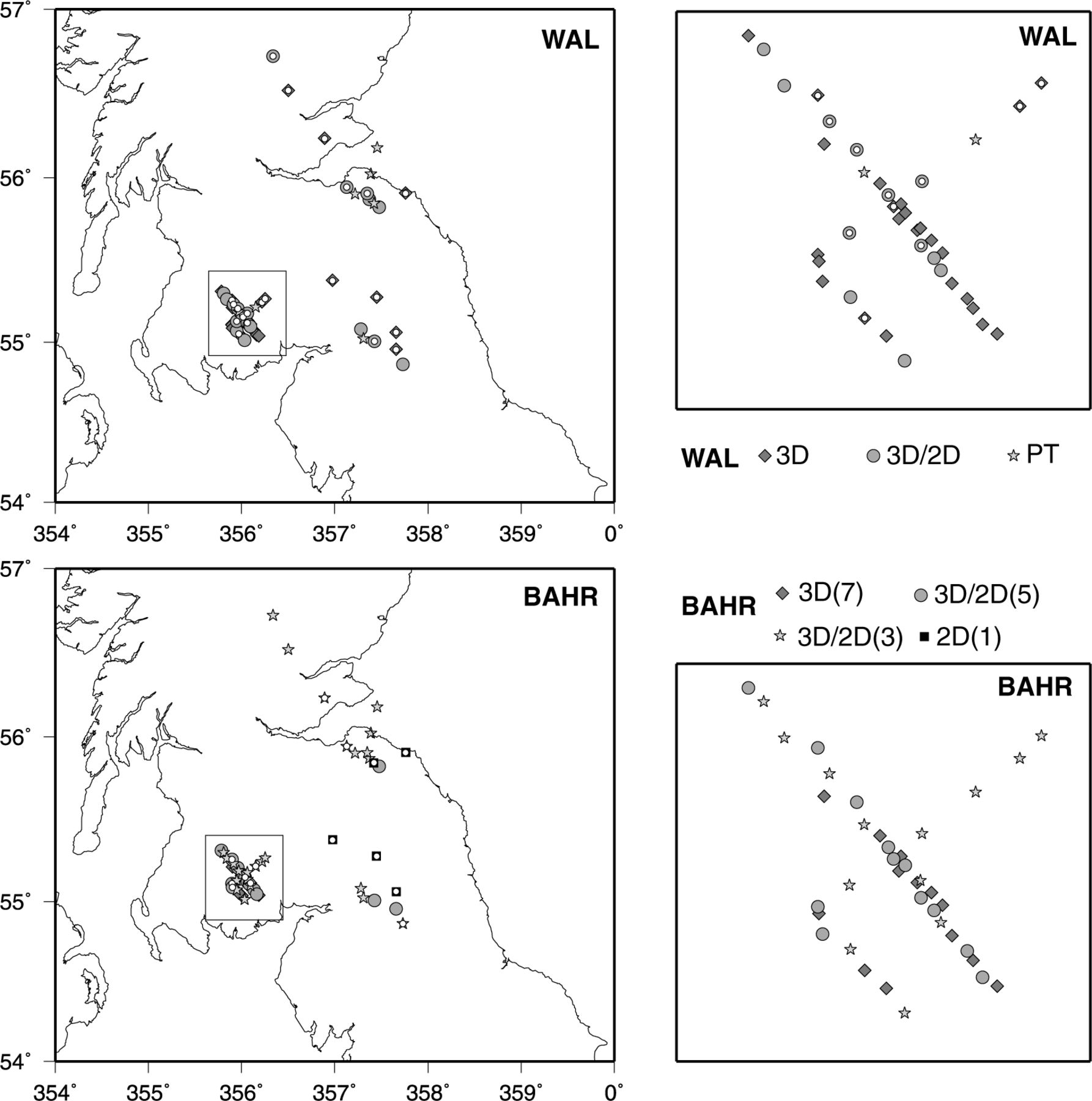 Geophys J Int, Volume 167, Issue 2, November 2006, Pages 613–625, https://doi.org/10.1111/j.1365-246X.2006.03128.x
The content of this slide may be subject to copyright: please see the slide notes for details.
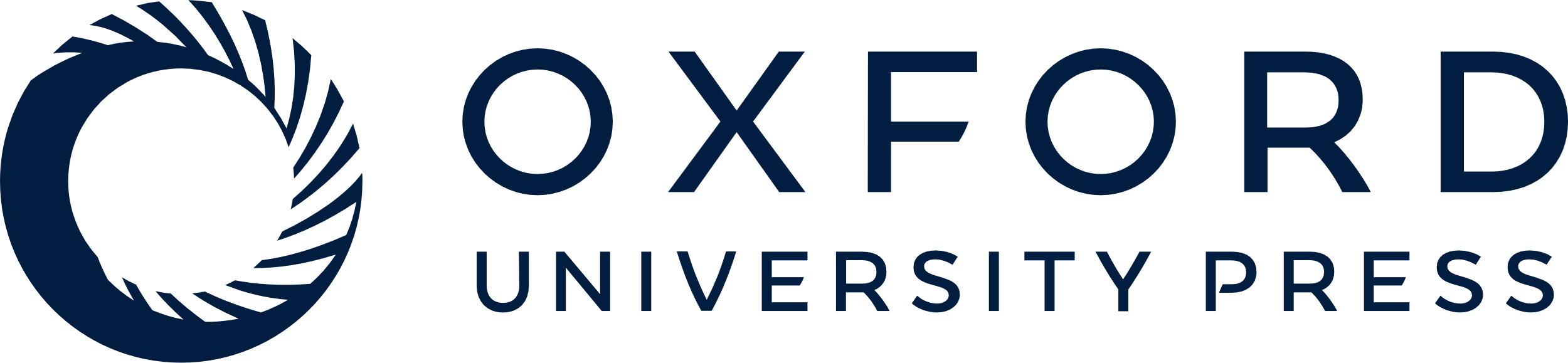 [Speaker Notes: Figure 4. Dimensionality of the MT sites using the WAL (top) and Bahr (bottom) criteria. Diamonds—3-D structure; Circles—3-D galvanic distortion of a 2-D region/Bahr class 5; Stars–pure twist of the electric field (WAL)/weak galvanic distortion, Bahr class 3; squares—2-D region. The white circles highlight sites where the dimensionality was difficult to determine. The Galloway survey of Tauber et al. (2003) has been expanded for clarity. See text for details.


Unless provided in the caption above, the following copyright applies to the content of this slide: © 2006 The Authors Journal compilation © 2006 RAS]
Figure 5. Real (+) and Imaginary (x) Mohr circles for the Galloway site C11.
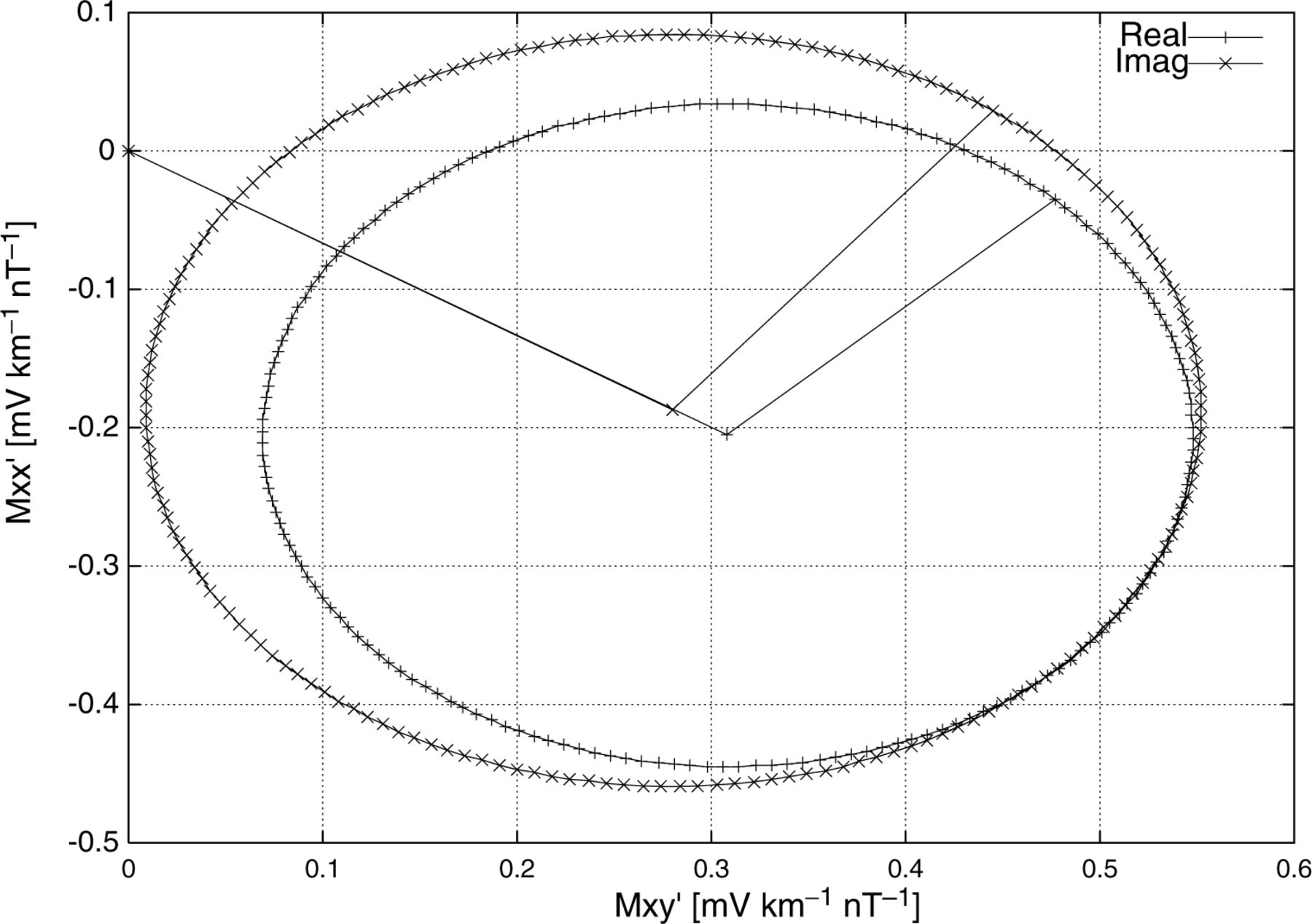 Geophys J Int, Volume 167, Issue 2, November 2006, Pages 613–625, https://doi.org/10.1111/j.1365-246X.2006.03128.x
The content of this slide may be subject to copyright: please see the slide notes for details.
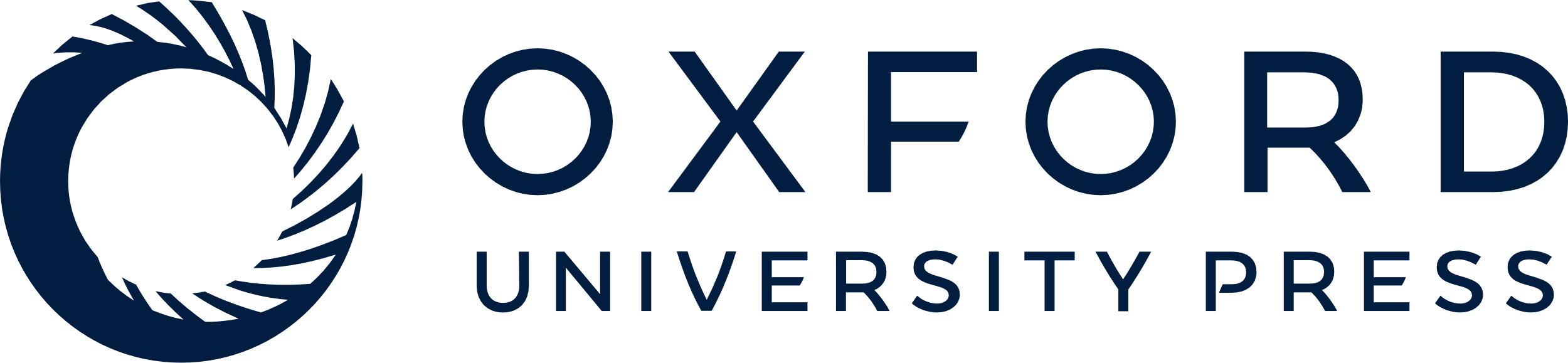 [Speaker Notes: Figure 5. Real (+) and Imaginary (x) Mohr circles for the Galloway site C11.


Unless provided in the caption above, the following copyright applies to the content of this slide: © 2006 The Authors Journal compilation © 2006 RAS]
Figure 6. Dependence of the total misfit on the angle (°; clockwise from geographic north) through which the MT tensors ...
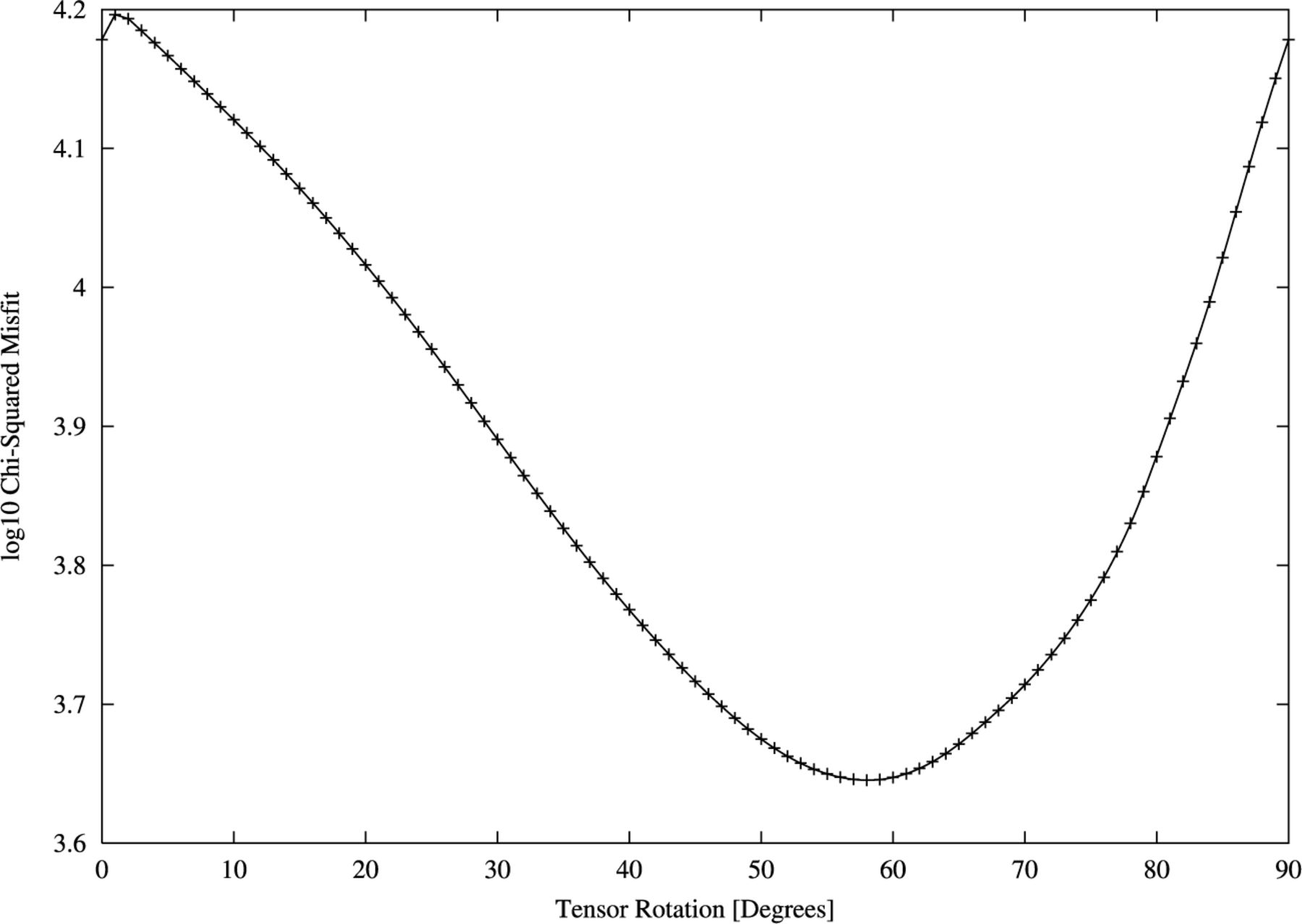 Geophys J Int, Volume 167, Issue 2, November 2006, Pages 613–625, https://doi.org/10.1111/j.1365-246X.2006.03128.x
The content of this slide may be subject to copyright: please see the slide notes for details.
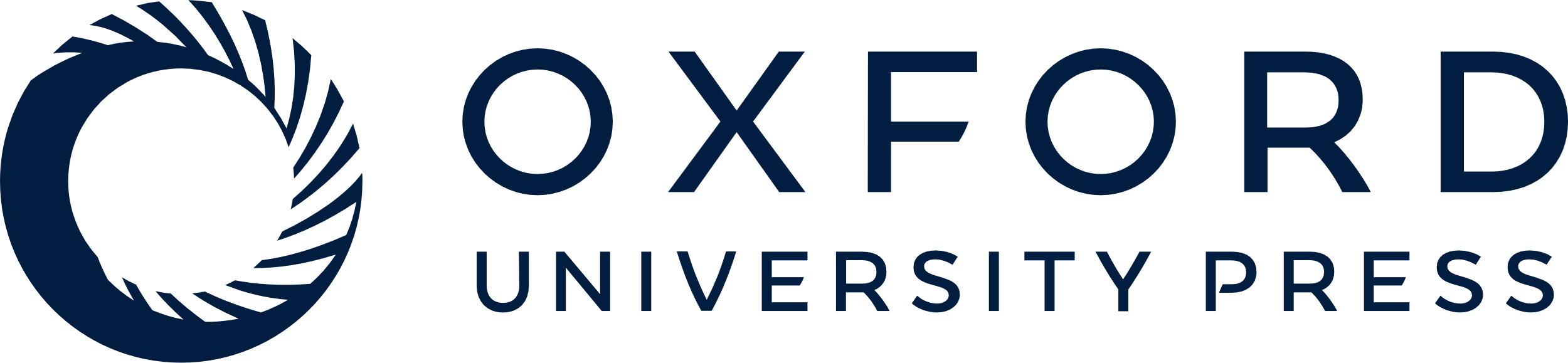 [Speaker Notes: Figure 6. Dependence of the total misfit on the angle (°; clockwise from geographic north) through which the MT tensors of all sites were rotated.


Unless provided in the caption above, the following copyright applies to the content of this slide: © 2006 The Authors Journal compilation © 2006 RAS]
Figure 7. Electromagnetic strike (parallel to the side bars) of each site determined using the method of Smith (1995). ...
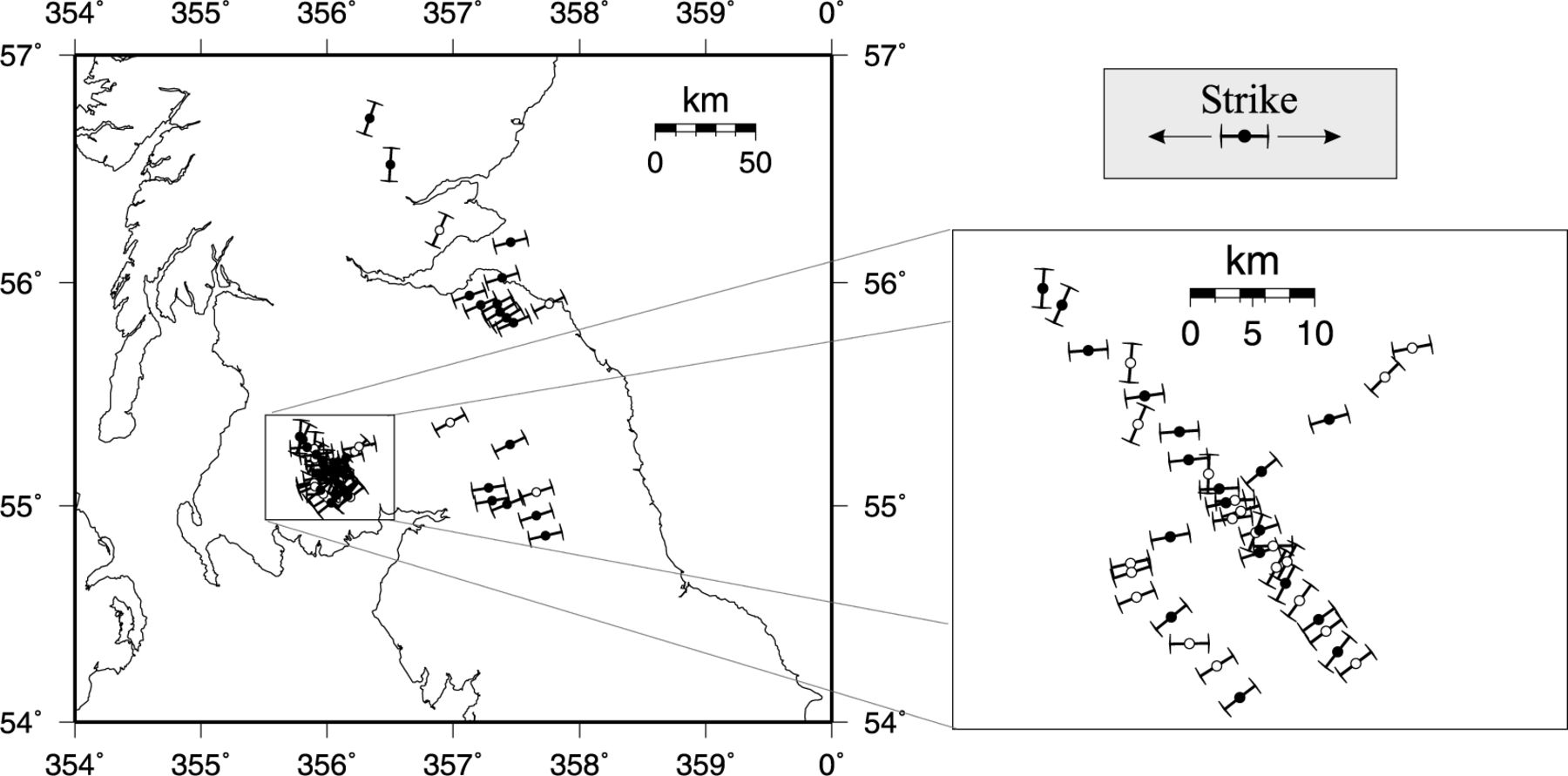 Geophys J Int, Volume 167, Issue 2, November 2006, Pages 613–625, https://doi.org/10.1111/j.1365-246X.2006.03128.x
The content of this slide may be subject to copyright: please see the slide notes for details.
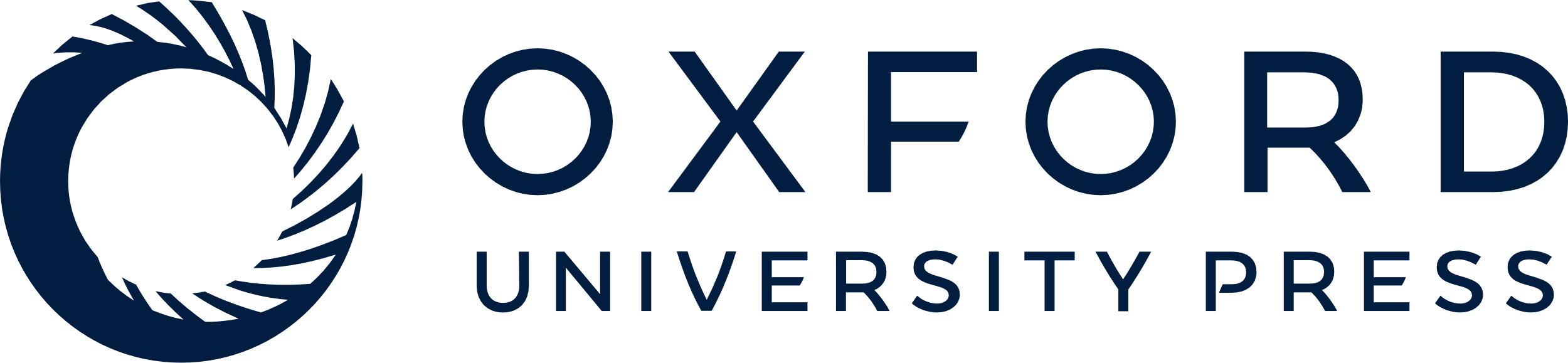 [Speaker Notes: Figure 7. Electromagnetic strike (parallel to the side bars) of each site determined using the method of Smith (1995). Sites which generated an acceptable misfit are shown with filled circles; the unfilled circles denote sites where the fit is poor.


Unless provided in the caption above, the following copyright applies to the content of this slide: © 2006 The Authors Journal compilation © 2006 RAS]
Figure 8. The ex telluric vectors recovered via tensor decomposition.
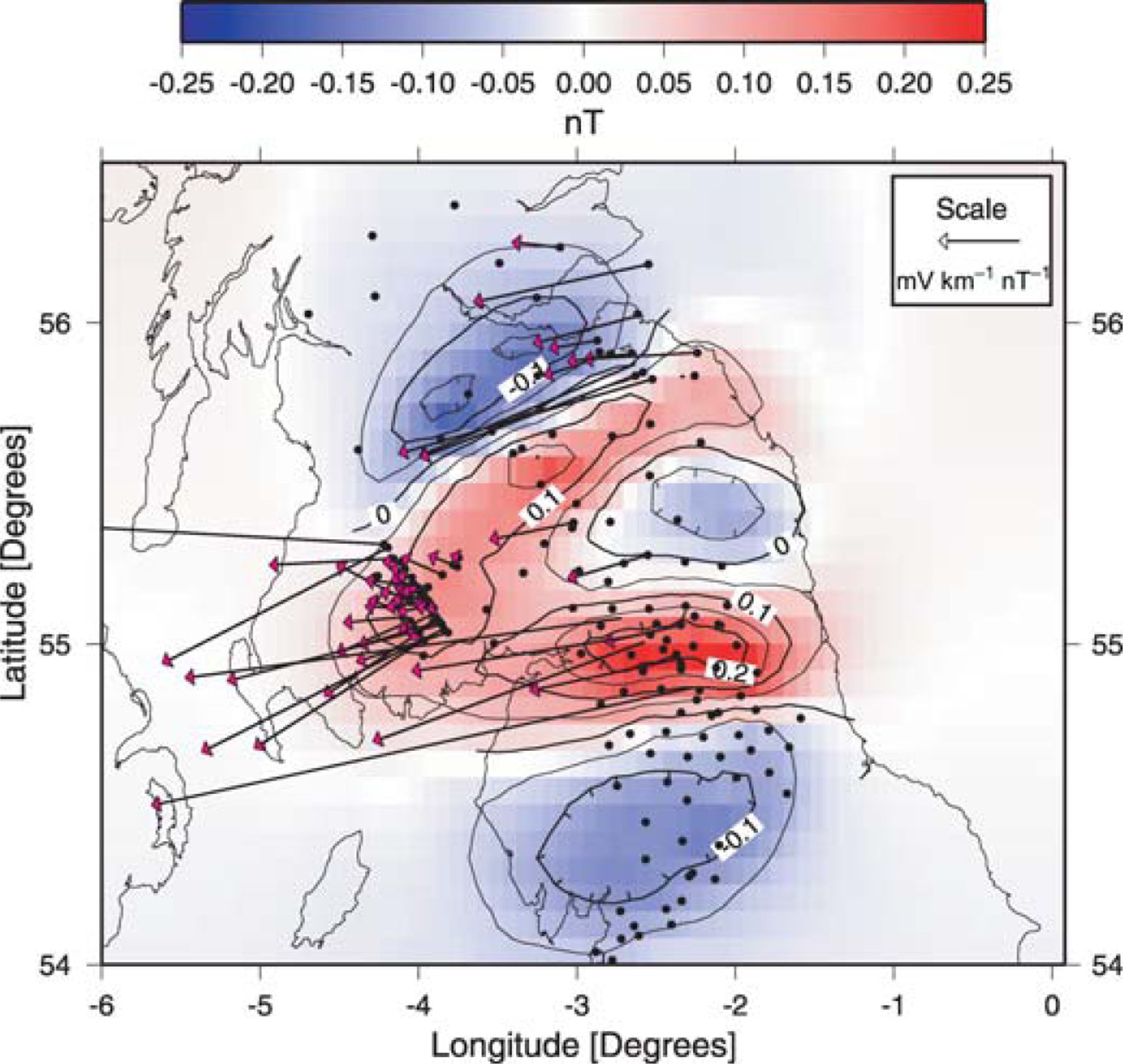 Geophys J Int, Volume 167, Issue 2, November 2006, Pages 613–625, https://doi.org/10.1111/j.1365-246X.2006.03128.x
The content of this slide may be subject to copyright: please see the slide notes for details.
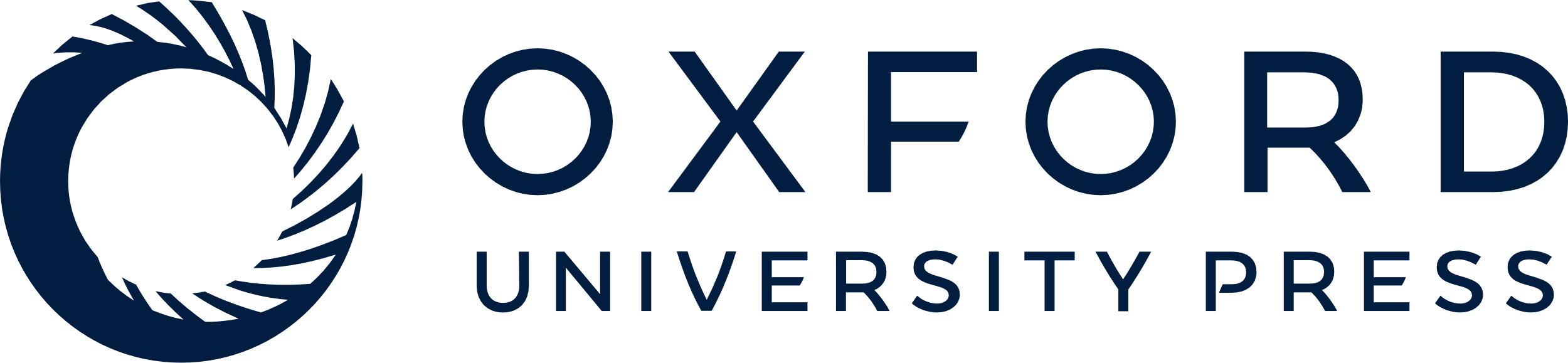 [Speaker Notes: Figure 8. The ex telluric vectors recovered via tensor decomposition.


Unless provided in the caption above, the following copyright applies to the content of this slide: © 2006 The Authors Journal compilation © 2006 RAS]
Figure 9. The central telluric response for the three NESS profiles. Profile A (top)—Central Scotland; Profile B ...
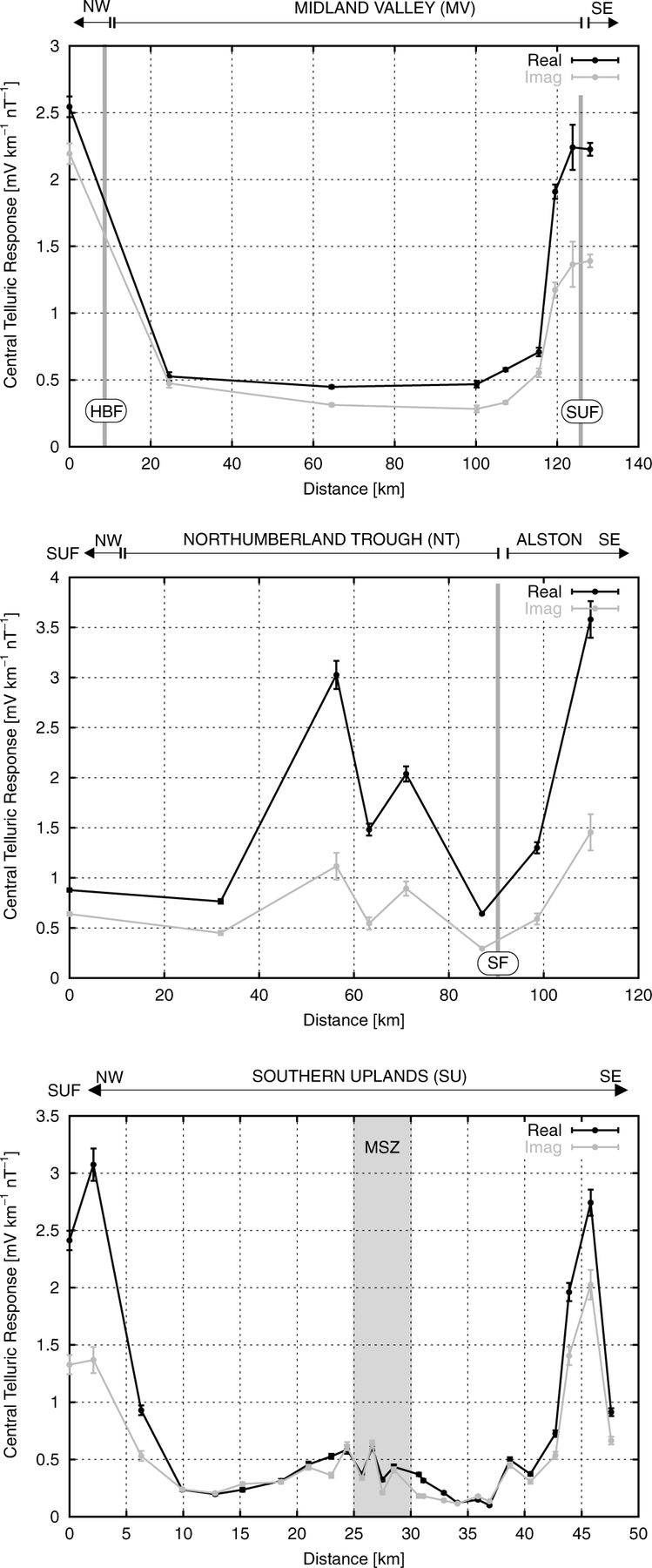 Geophys J Int, Volume 167, Issue 2, November 2006, Pages 613–625, https://doi.org/10.1111/j.1365-246X.2006.03128.x
The content of this slide may be subject to copyright: please see the slide notes for details.
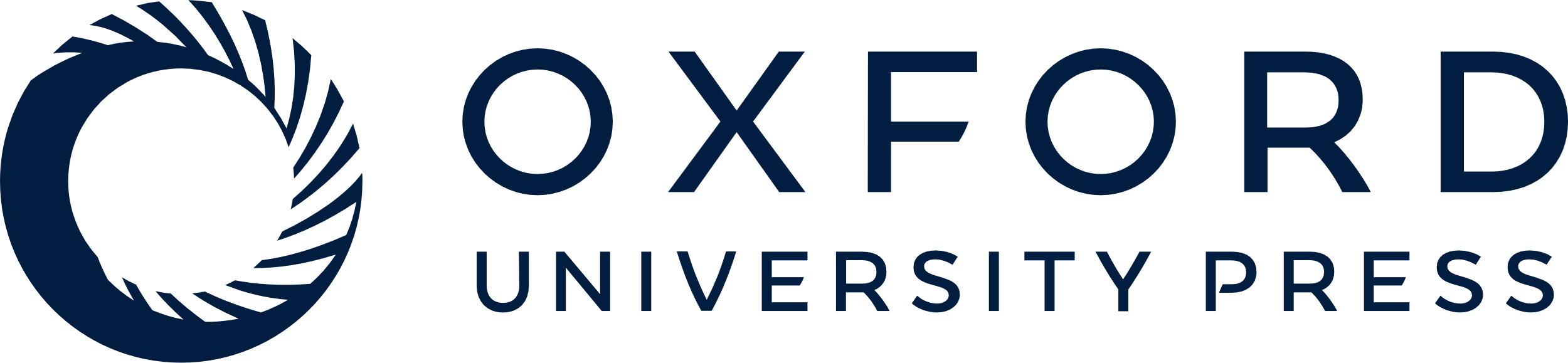 [Speaker Notes: Figure 9. The central telluric response for the three NESS profiles. Profile A (top)—Central Scotland; Profile B (middle)–Northumberland Trough; Profile C (bottom)—Galloway. See also Fig. 1 and text for further details.


Unless provided in the caption above, the following copyright applies to the content of this slide: © 2006 The Authors Journal compilation © 2006 RAS]